Caveats
Children present: discretion being used.
While there is a difference between pornography and sexual scenes… both fall under the biblical  genre of “sexual immorality”. Cp. 1 Co 6:15-16
As Christians, we ALL struggle between flesh and spirit. Rom 7:14ff
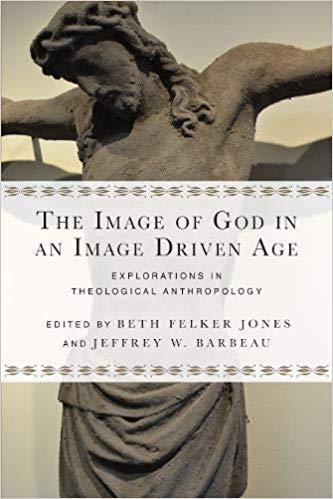 “Whether on the printed page, the television screen or the digital app, we live in a world saturated with images. Some images help shape our understanding of ourselves and the world around us in positive ways, while others lead us astray and distort our relationships.”
[Speaker Notes: Quote taken from: https://www.amazon.com/Image-God-Driven-Age-Explorations/dp/0830851208]
The Power of Pornography
68% of church-going men and over 50% of pastors view porn on a regular basis. 
Of young Christian adults 18-24 years old, 76% actively search for porn.
87% of Christian women have watched porn at some point in their life.
57% of pastors say porn addiction is the most damaging issue in their congregation. And 69% say porn has adversely impacted the church.
[Speaker Notes: Barna Group and Covenant Eyes]
Statistics aside,the church is definitely affected by pornography
Secret Straying Eyes: not just porn
Looking at images (thoughts, words, photos, video) of others. Cp. Matt 5:28
Looking at/for others: internet dating sites.
More from Barna research: 56% of American divorces involve one party having an “obsessive interest” in pornographic websites.
[Speaker Notes: 7. https://conquerseries.com/15-mind-blowing-statistics-about-pornography-and-the-church/]
For by means of a harlot A man is reduced to a crust of bread. Prov 6:26
Generic But Fundamental Solutions
For the married: 
The marriage bed is undefiled. Heb 13:4
Honor your covenant. Rom 7:2ff
Remember the wife of your youth. Prov 5:18
For the unmarried: Because of immoralities: marry. 1 Cor 7:1-2
Rock Solid Biblical Answer:Jesus, the true image of God
If you want salvation from pornography:
Set your mind on Christ: who died for you.
Seek to be molded into His image. Gen 1:26; Eph 2:10